第42回国際物理オリンピック
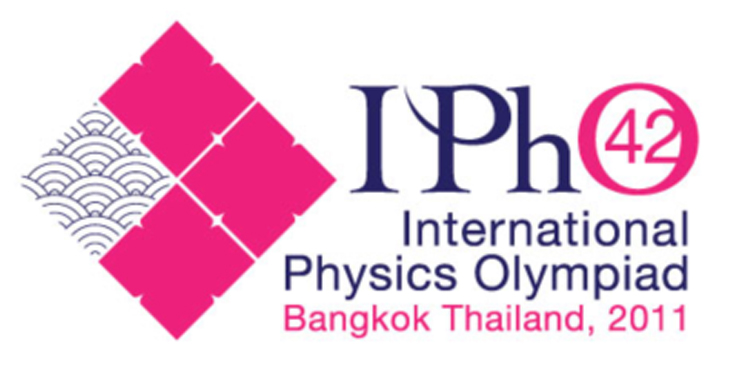 2011年7月10日～18日
タイ王国バンコク
国際科学オリンピック紹介日　時：6月13日（月） 午後3時～場　所：アーバンネット大手町ビル21F LEVEL XXINPO法人物理オリンピック日本委員会副理事長　　　　　　　　　　　　　　　　　　　　　　　　並木　雅俊
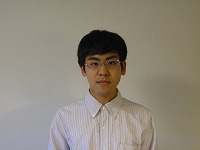 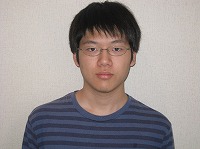 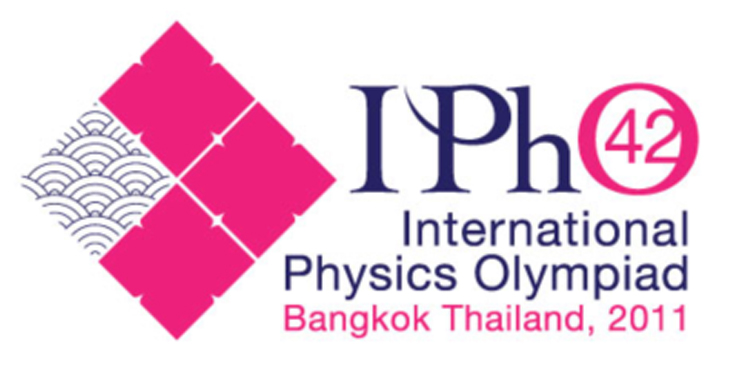 山村   篤志
灘高等学校（兵庫県） 3年
佐藤遼太郎
秀光中等教育学校（宮城県）6年
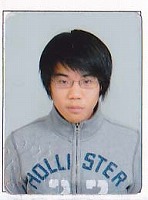 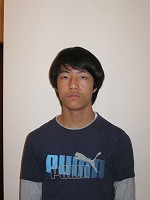 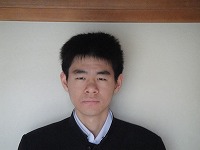 笠浦   一海
開成高等学校（東京都） 2年
川畑   幸平
灘高等学校（兵庫県） 2年
榎    優一
灘高等学校（兵庫県） 1年
第４２回国際物理オリンピック（2011）日本代表選手
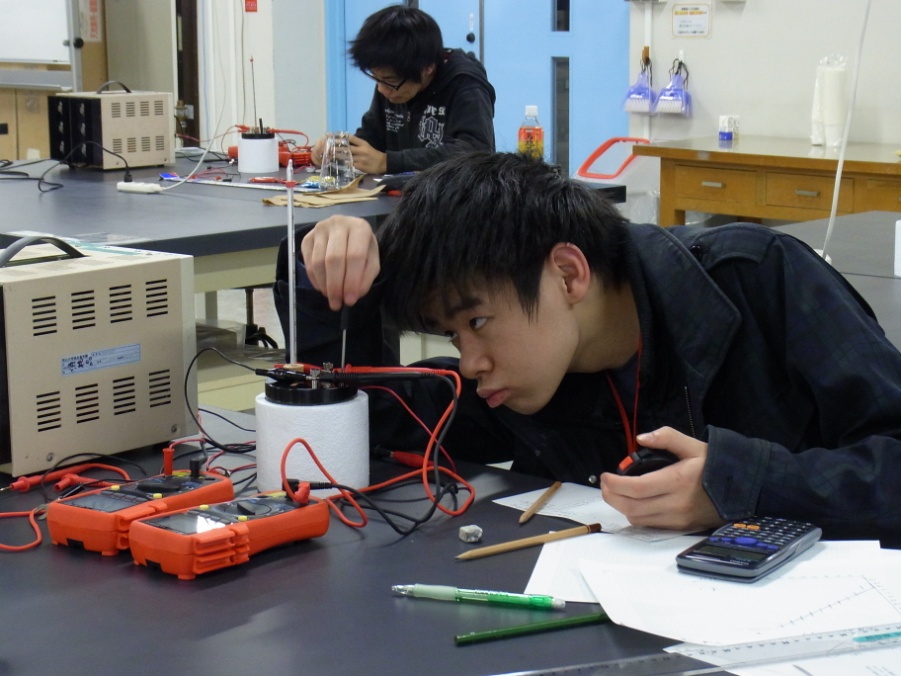 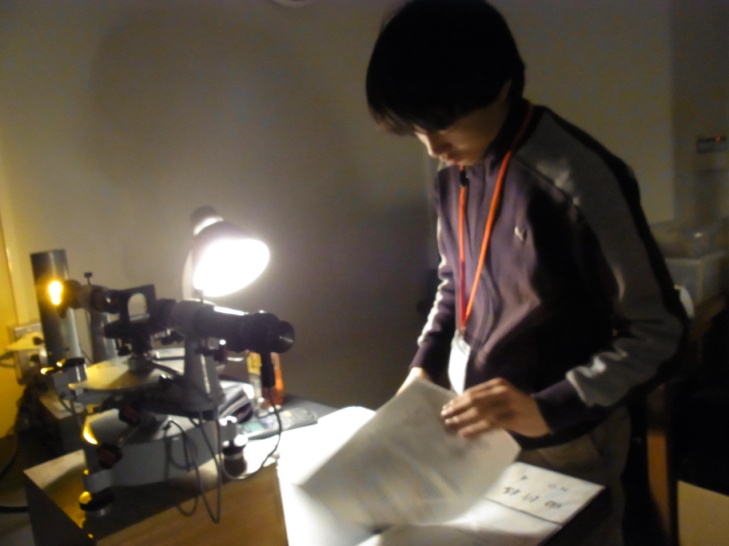 春合宿
3月28日～31日
岡山大学
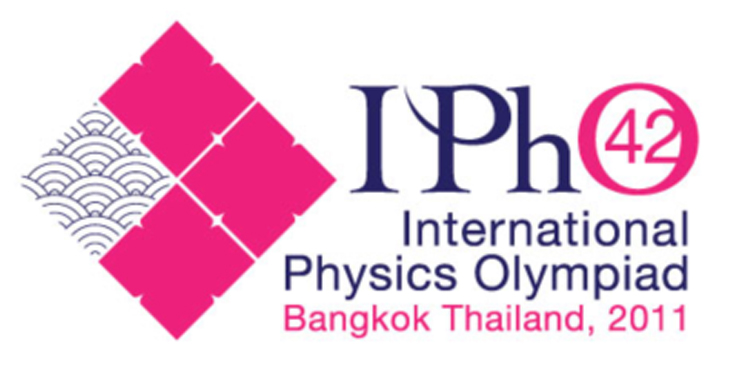 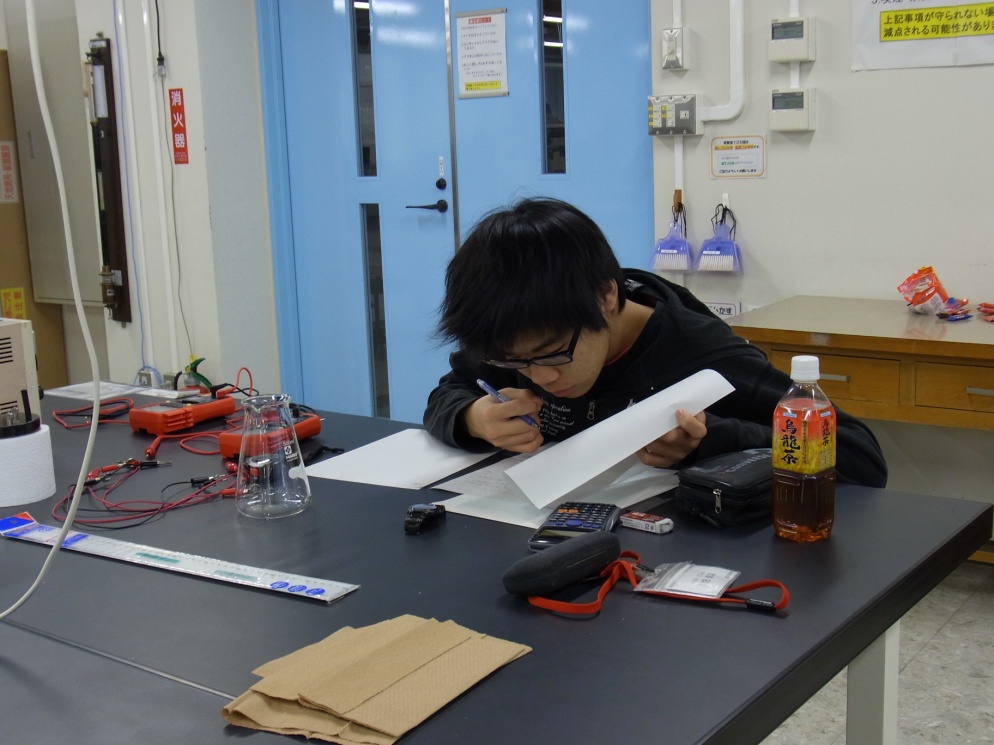 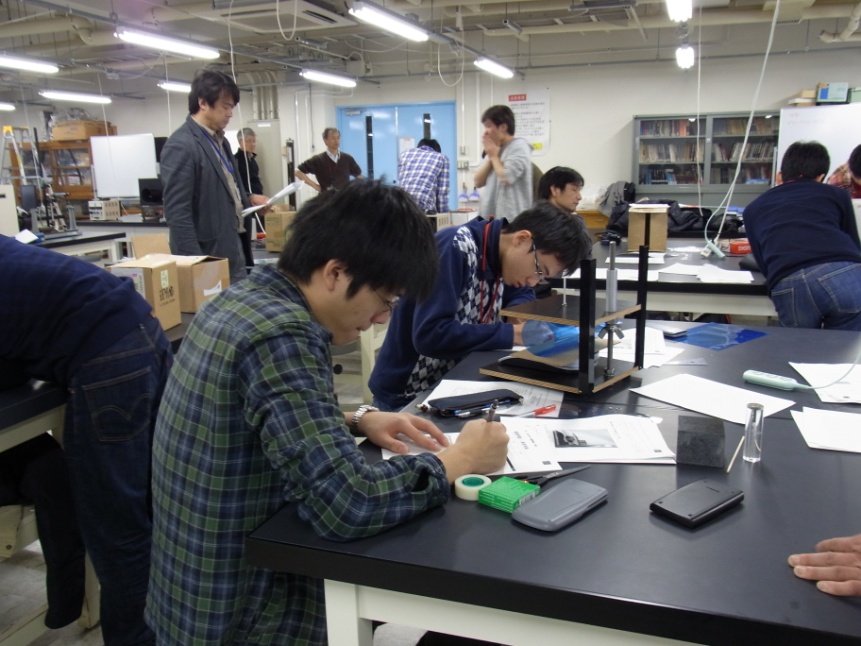 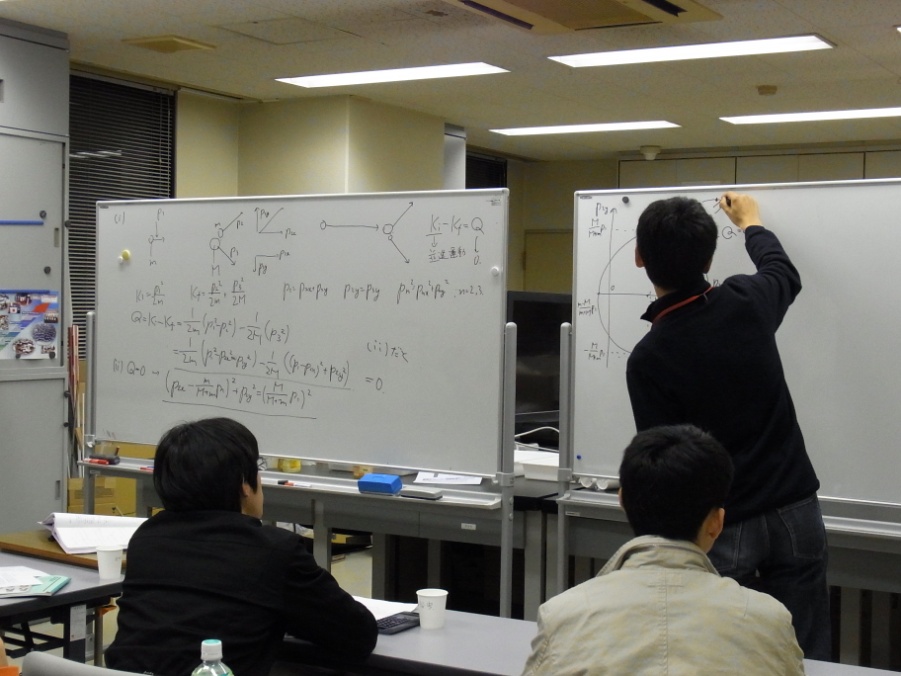 第Ｘ回
IPhO日本の成績
6月6日のメール・インタビュー
　　　（１） あなたの特徴を教えてください。 回答しにくかったら、希望の職種でも結構です。
　　　（２）物理のなかで、これは自信があるという分野（力学、熱学、波動、電磁気、核物理、
　　        量子論、相対論、宇宙論など、あるいは実験物理）を教えてください。また、何故、
　　　　　自信があるのかも教えてください。
　　　（３）国際物理オリンピック・タイ大会への抱負を述べてください。
 
山村くん
（１）（隠れ）負けず嫌いです。ミスが多く、そのせいで他の人に負けるとかなり悔しいです。
        希望の職種は、物理学者。
（２） 力学です。必要となる知識があまり必要とせず、パズルチックで、問題を解くのは面白く
　　　感じます。
（３） 新聞等でも目にしますが、中国はかなり強いです。中国は物理だけで大学に内定でき、
　　　オリンピックの勉強をするうえで有利な立場にあると思いますが、負けたくありません。
　　　難しいでしょうが、勝つために頑張ります。去年参加した経験を生かし、日本チームの
　　　リーダーとして、メンバー全員が全力を出せるような雰囲気づくりをしていきます。

佐藤くん
（１）直感で物事を理解しようとすることが多いと思います。
（２）力学と波動は代表選考合宿前や春休みに力を入れて演習したので、他の分野より自信
　　　があります。
（３）代表に選ばれて光栄です。無事に参加できることを感謝して、チームメイトや他国の選手
　　　と交流を深め、またできれば良い成績を収め、大会を有意義なものにしたいです。
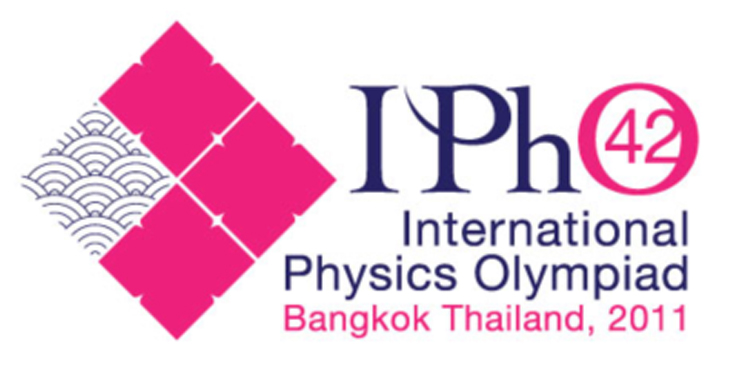 笠浦くん
（１）競技プログラマーであることです。
（２）どの分野が得意というわけではないのですが、強いて言うなら、熱力学です。
　　中学3年の時に化学オリンピックの代表候補になり、その時に熱力学は勉強したので、ほかの分野より勉強を始めたのが早かったためです。
（３）日本代表として恥ずかしくない成績を収めるとともに、この大会を通して成長できるようにがんばります。
 
川畑くん
（１）じっくりと物事を考えるのが好きなので、研究職に就きたいです。
（２）熱力学、電磁気   
（３）しっかりと物理を勉強し、日本代表として恥じることのない成績を残したいと思い
　　ます。また、そのうえで世界中の物理が好きな人たちとも交流したいです。

榎くん
（１）物理と数学が好きな高校１年生です。
（２）力学、電磁気学、相対論は数式が美しいので特に興味があり、これらは得点源
　　になると思われます。
（３）試験ではベストを尽くし、他の選手との交流も楽しみたいと思います。
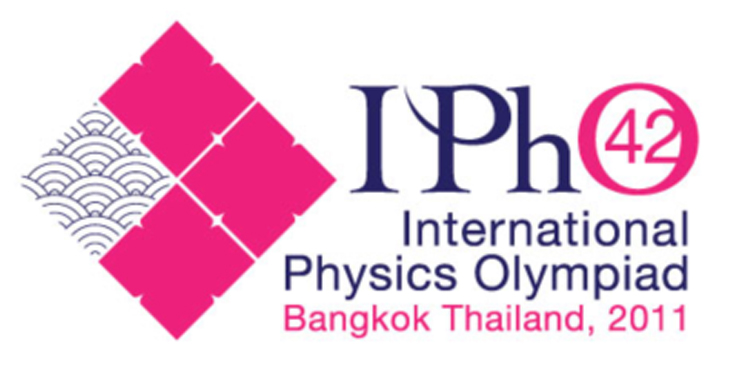 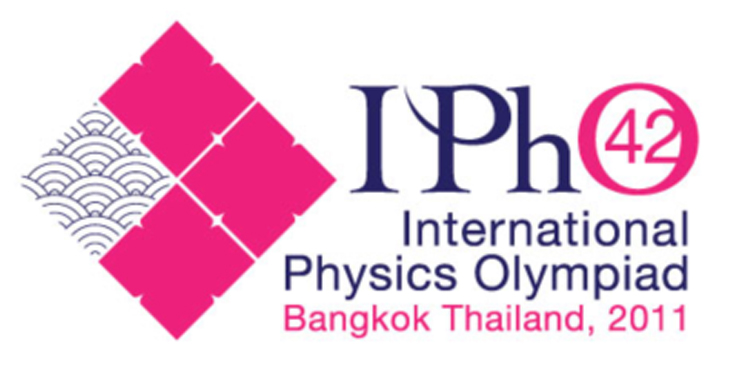